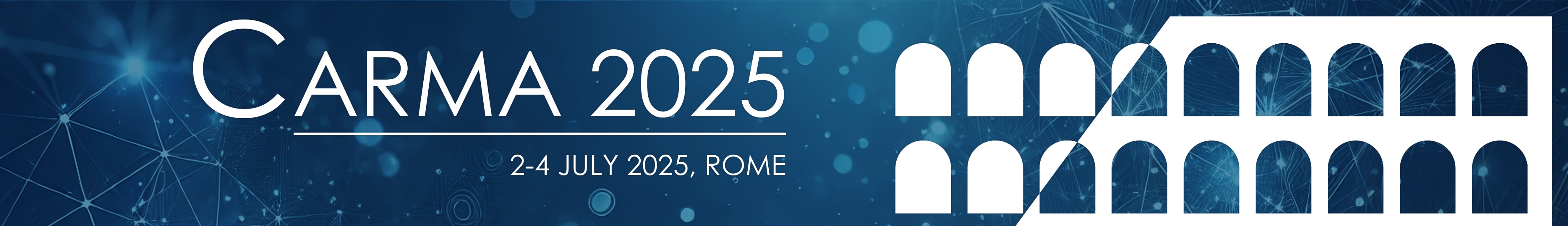 Poster title
Name Surname
Affiliation
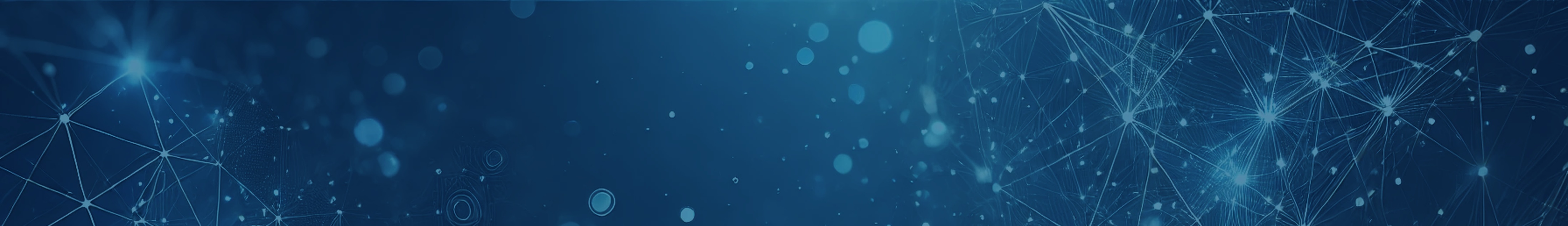